Unser nächster Themenabend wird ausnahmsweise zum Zmorge! 

Wir starten das neue Jahr mit einem 
Metzger-Brunch
am Sonntag, 5. Januar 2025, 10:00 Uhr.

Gerne verköstigen wir euch mit einem umfassenden Brunch für Fr. 45.- pro Person. 
Beinhaltend: Brot, Gipfeli, Zopf, Butter & Confi, Wurstwaren & Käse, Lachs, Birchermüesli, Rösti mit Speck & Eiern, inkl. Kaffee/Tee. Danach wechseln wir zu heissem Schinken mit Kartoffelgratin.
Interessiert? Dann meldet euch bitte per Email oder telefonisch unter Angabe der Personenanzahl.
Die Platzzahl ist auf 26 Personen beschränkt. Mindestens 20 Personen.

Wir freuen uns auf einen gemütlichen Jahresbeginn mit euch.

Mit freundlichen Grüssen
Markus Stumpf & Team
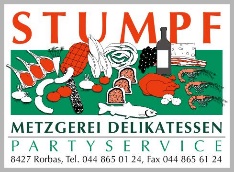 Metzgerei Stumpf
Kirchgasse 5
8427 Rorbas
 
Telefon: 044 865 01 24
E-Mail: info@stumpf.ch
Bestellungen: bestellung@stumpf.ch
WEB: www.stumpf.ch